Обзор правоприменительной практики законодательства о контрактной системе Курганского УФАС России за 2019 год
Корешева Ирина Сергеевна, 
Заместитель руководителя
 Курганского УФАС России


Курган, май 2019 год
СФЕРА ГОСУДАРСТВЕННЫХ ЗАКУПОК
49 закупок проверено в результате рассмотрения жалоб
СФЕРА ГОСУДАРСТВЕННЫХ ЗАКУПОК
По фактам выявленных нарушений Закона о контрактной системе 
Курганским УФАС России на 23.05.2019 года выдано 11 предписаний об устранении данных нарушений, из них: 
1 об аннулировании закупки;
4 о внесении изменений в аукционную документацию;
6 о пересмотре заявок в соответствии с требованиям статей 67, 69 Закона о контрактной системе.
Из общего количества выданных предписаний:
10 исполнены заказчиками в установленный срок, 
1  находится в стадии исполнения
4
Реестр недобросовестных поставщиков
Административная ответственность
Сумма наложенных штрафов 323, 5 тыс.рублей 
(по состоянию на 23.05.2019г.)
СПАСИБО ЗА ВНИМАНИЕ!
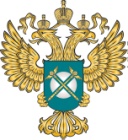 www.kurgan.fas.gov.ru
e-mail:to45@fas.gov.ru
https://twitter.com/fas_kurgan
https://www.facebook.com/kurgan.fas
https://vk.com/id247999861
Тел. (3522) 463-955
7